Figure 3 Temporal relation between initiation of methotrexate therapy, successful tapering of corticosteroid therapy, ...
Clin Infect Dis, Volume 44, Issue 4, 15 February 2007, Pages 549–553, https://doi.org/10.1086/511040
The content of this slide may be subject to copyright: please see the slide notes for details.
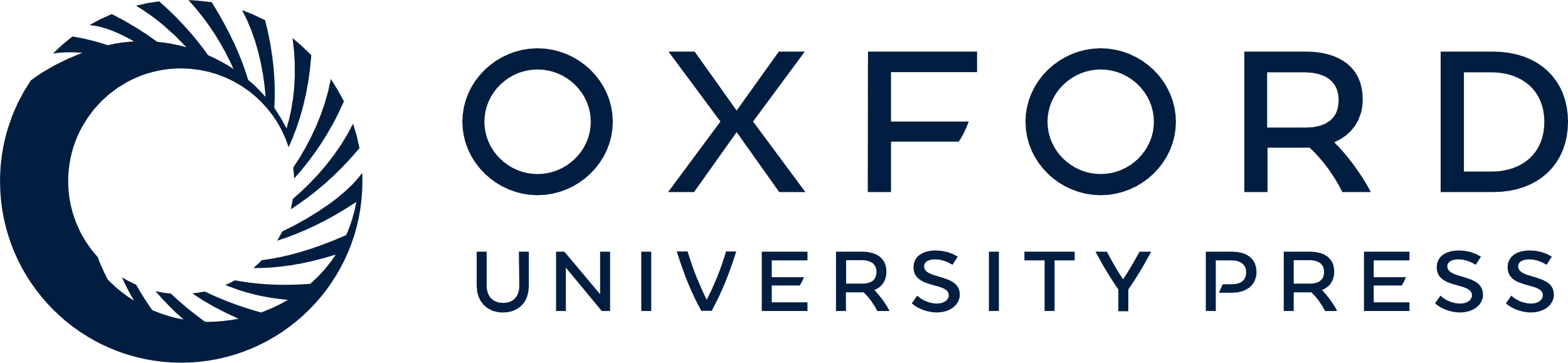 [Speaker Notes: Figure 3 Temporal relation between initiation of methotrexate therapy, successful tapering of corticosteroid therapy, and decreases in MRI findings of perilesional edema (x) and clinical symptoms of seizures and focal neurologic deficits (⋄) in patient 4.


Unless provided in the caption above, the following copyright applies to the content of this slide: © 2007 by the Infectious Diseases Society of America]